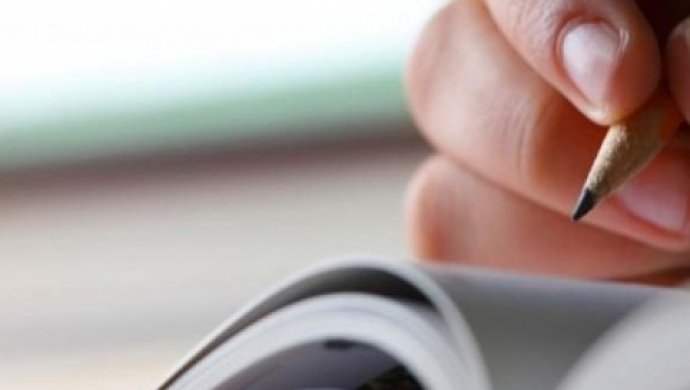 Аттестация педагогических работников
Расширенный комитет по социально-культурному развитию
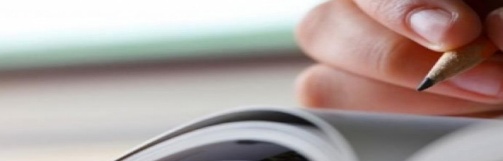 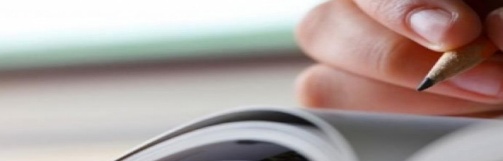 Общие сведения
+1,8 - динамика роста доли педагогов, имеющих высшую и первую категории;
 -1,4% - доля педагогических кадров без категории;
47,8% учителей с высшей и первой квалификационной категориями в 2017 году, что ниже показателя, обозначенного в Госпрограмме развития образования на данный период (49%).
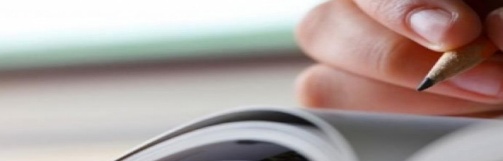 1
2
3
4
Общие сведения
Edit your company slogan
доля учителей с высшей категорией наиболее высока в городах Астана и Алматы, Карагандинской и Павлодарской области
самый низкий показатель доли учителей с высшей квалификационной категорией наблюдается в Кызылординской области (10%). 
В Мангистауской области самая высокая доля педагогов без квалификационной категории – 35,9%
доля педагогических работников с высшей категорией в городских школах на 13,1% больше чем в сельских школах. Наибольший разброс значений отмечается в Акмолинской (24,7% и 9,4%) и Павлодарской областей (40,9 % и 17,7 %).
отсутствует положительная динамика роста качественного состава учителей в Западно-Казахстанской, Северо-Казахстанской и Туркестанской областях
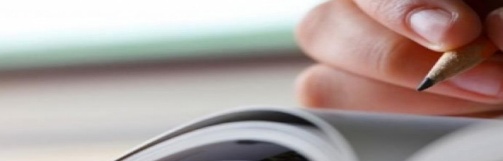 Мониторинг результатов НКТ
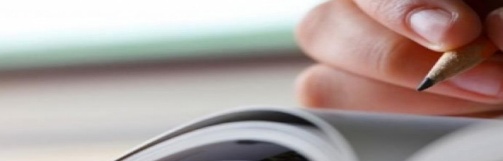 Количество педагогов, показавших положительный результат тестирования
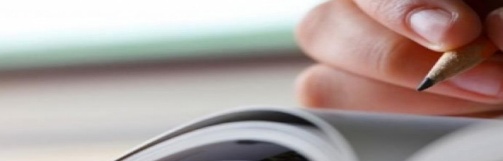 Мониторинг  результатов НКТ и аттестации
Количество педагогов, не прошедших второй тур аттестации
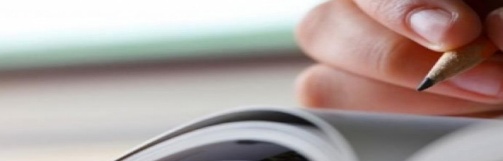 Статистические данные
Мониторинг итогов аттестации
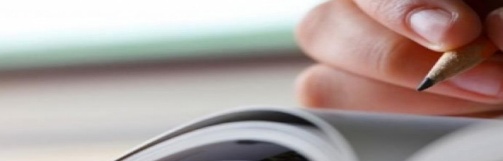 Мониторинг итогов НКТ и второго тура аттестации
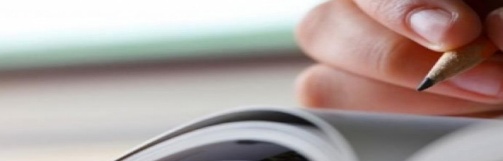 Мониторинг аттестации учителей
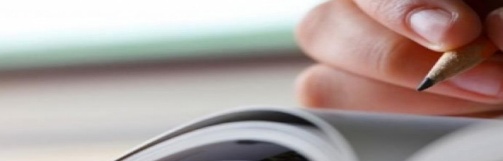 Количество педагогических работников, заявленных на прохождение квалификационного тестирования по категориям
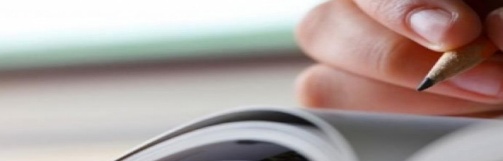 Мониторинг участия в аттестации
Аттестация 
учителей
2017 г.

приняли участие в аттестации

45 782 учителя
2018 г.

приняли участие в аттестации

111 278 учителей